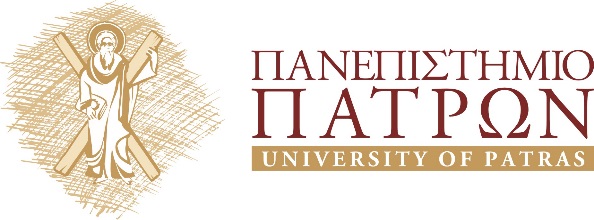 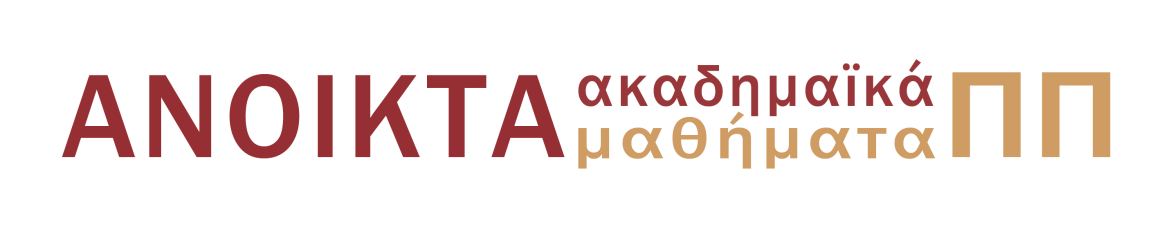 Κλασσική Μηχανική
Ενότητα 3: 	Κεντρικά Πεδία Δυνάμεων

Βασίλειος Λουκόπουλος, Επίκουρος Καθηγητής
Τμήμα Φυσικής
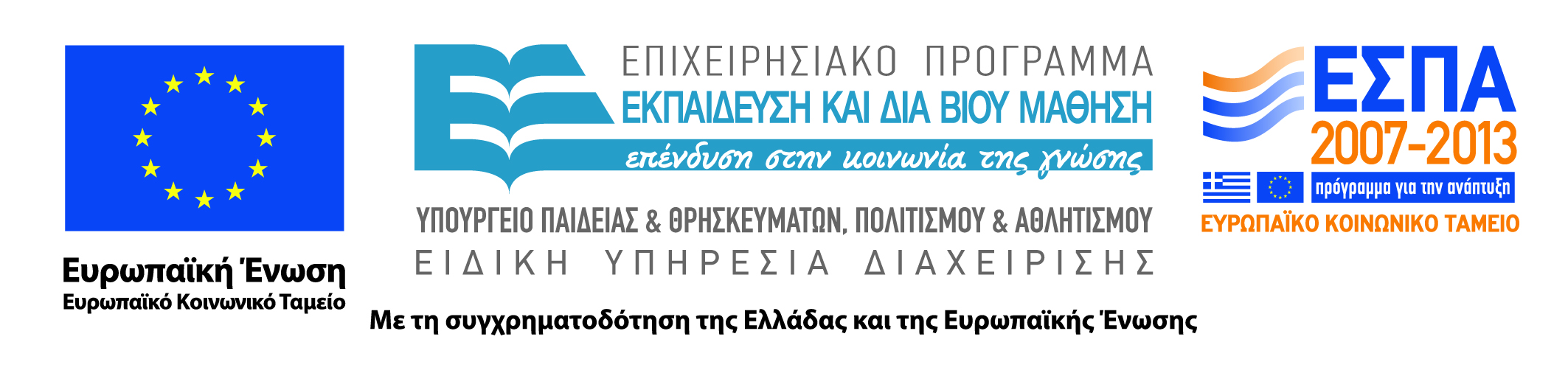 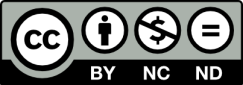 Άδειες Χρήσης
Το παρόν εκπαιδευτικό υλικό υπόκειται σε άδειες χρήσης Creative Commons. 
Για εκπαιδευτικό υλικό, όπως εικόνες, που υπόκειται σε άλλου τύπου άδειας χρήσης, η άδεια χρήσης αναφέρεται ρητώς.
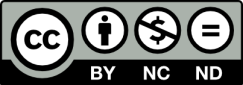 Χρηματοδότηση
Το παρόν εκπαιδευτικό υλικό έχει αναπτυχθεί στα πλαίσια του εκπαιδευτικού έργου του διδάσκοντα.
Το έργο «Ανοικτά Ακαδημαϊκά Μαθήματα στο Πανεπιστήμιο Πατρών» έχει χρηματοδοτήσει μόνο τη αναδιαμόρφωση του εκπαιδευτικού υλικού. 
Το έργο υλοποιείται στο πλαίσιο του Επιχειρησιακού Προγράμματος «Εκπαίδευση και Δια Βίου Μάθηση» και συγχρηματοδοτείται από την Ευρωπαϊκή Ένωση (Ευρωπαϊκό Κοινωνικό Ταμείο) και από εθνικούς πόρους.
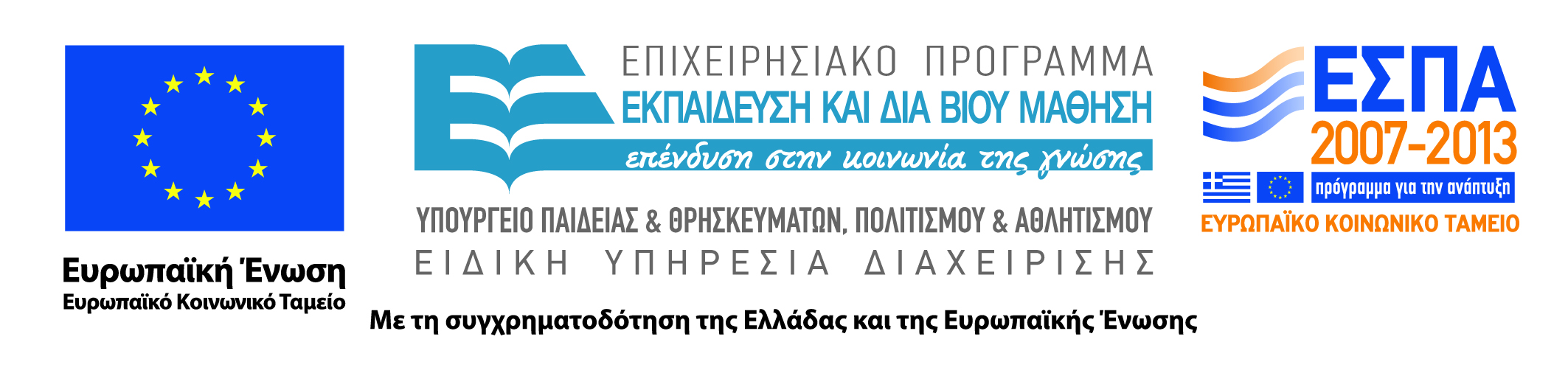 Σκοποί  ενότητας
Εισαγωγικές έννοιες
Δυναμική ενέργεια συστήματος δύο υλικών σημείων
Ολοκληρώματα της κινήσεως
Η Διαφορική  εξίσωση της κινήσεως
Ελκτικές δυνάμεις της μορφής
Κυκλικές τροχιές. Ευστάθεια των κυκλικών τροχιών
Ποιοτική μελέτη της κινήσεως
Οι νόμοι του Kepler
Απωστικές δυνάμεις της μορφής 
   Ο τύπος του Rutherford
Εισαγωγικές έννοιες
Πεδίο τιμών: Έστω περιοχή Τ(x,y,z)  του χώρου στην οποία ορίζεται το μέγεθος Φ. Το σύνολο των τιμών του Φ  στην περιοχή ορισμού του καλείται πεδίο των τιμών του Φ. Το πεδίο μπορεί να είναι αριθμητικό ή διανυσματικό. Επίσης το πεδίο εφ’ όσον  ορίζεται, υπάρχει ανεξαρτήτως της επιβεβαιώσεως της υπάρξεως αυτού.
Πχ. Εάν το μέγεθος Φ αναπαριστά δύναμη, το σύνολο των τιμών των δυνάμεων στην εν λόγω περιοχή συνιστά το  πεδίο δυνάμεων του.
Δυναμική ενέργεια συστήματος δύο υλικών σημείων (1)
Θεωρούμε δύο υλικά σημεία με μάζες           , τα οποία έλκονται μεταξύ τους σύμφωνα με τον νόμο της νευτώνειας έλξης. Δεν υφίστανται άλλες δυνάμεις. Τα υλικά σημεία απέχουν κατά την στιγμή       απόσταση  α και υπό την επίδραση της αμοιβαίας έλξεως μετακινούνται σε νέες θέσεις. Έστω  β η απόσταση των υλικών σημείων κατά την στιγμή       .
Ορίζουμε ως δυναμική ενέργεια του συστήματος δύο υλικών σημείων τα οποία απέχουν κατά α και ευρίσκονται υπό την επήρεια εσωτερικών μόνο δυνάμεων ,το έργο των δυνάμεων, το οποίο δαπανάται για να απομακρυνθούν τα σωματίδια σε άπειρη απόσταση μεταξύ τους.
Δυναμική ενέργεια συστήματος δύο υλικών σημείων (2)
Συνεπώς το έργο γράφεται ως:


Και αν θέσουμε           , τότε η σχέση γίνεται:


Και άρα η δυναμική ενέργεια του συστήματος είναι:
Δυναμική ενέργεια συστήματος δύο υλικών σημείων (3)
Συμπεραίνεται ότι όταν η απόσταση των σωματιδίων μεταβάλλεται, το έργο των δυνάμεων ισούται με το αντίθετο της μεταβολής της δυναμικής ενέργειας του συστήματος, δηλαδή:
Ολοκληρώματα της κινήσεως (1)
Τα κεντρικά πεδία δυνάμεων είναι διατηρητικά
Ολοκληρώματα της κινήσεως (2)
Από τις δύο αυτές σχέσεις προκύπτει ότι η μηχανική ενέργεια τού υλικού σημείου, το οποίο κινείται εντός κεντρικού πεδίου δυνάμεων, είναι σταθερά:


Η μηχανική ενέργεια του υλικού σημείου γράφεται και ως εξής:
Ολοκληρώματα της κινήσεως (3)
Αν στην τελευταία σχέση θέσουμε:



Τότε προκύπτει:


Όπου:
Ανηγμένο δυναμικό του πεδίου
Η Διαφορική  εξίσωση της κινήσεως (1)
α) Διαφορική εξίσωση ως προς τον χρόνο:
Θεωρούμε κεντρικό πεδίο δυνάμεων η πηγή τού οποίου συμπίπτει με την αρχή  των συντεταγμένων.
Από τη σχέση                              προσδιορίζεται η απόσταση του υλικού σημείου από το ελκτικό κέντρο ως συνάρτηση τού χρόνου,             .
Αντίστοιχα από τη σχέση               προσδιορίζεται η
 γωνία  θ, που σχηματίζει η επιβατική ακτίνα με κάποια σταθερά ευθεία αναφοράς, ως συνάρτηση τού χρόνου εφ’ όσον είναι γνωστή  η έκφραση              .
Η Διαφορική  εξίσωση της κινήσεως (2)
β) Διαφορικές εξισώσεις ως προς την πολική γωνία:
Εκτός από την έκφραση               της ακτινικής αποστάσεως τού υλικού σημείου από το ελκτικό κέντρο είναι απαραίτητο να γνωρίζουμε και την έκφραση της ακτινικής αποστάσεως συναρτήσει της γωνίας , που σχηματίζει η επιβατική ακτίνα με κάποια σταθερά ευθεία αναφοράς. Αυτό μπορεί να επιτευχθεί με δύο διαφορετικές τεχνικές ώστε τελικά να καταλήξουμε στην ακτινική απόσταση συναρτήσει της γωνιακής θέσης              .
Ελκτικές δυνάμεις της μορφής (1)
Θεωρούμε  υλικό σημείο P(m), κινούμενο υπό την επίδραση κεντρικού πεδίου δυνάμεων. Η διαφορική εξίσωση της κινήσεως είναι:


Η λύση αυτής είναι:



Όπου:
Ελκτικές δυνάμεις της μορφής (2)
Oι σταθερές            προσδιορίζονται από τις αρχικές συνθήκες. 
Η σταθερά e είναι η εκκεντρότητα της κωνικής τομής και από αυτήν εξαρτάται το είδος της τροχιάς. 
 e=0               κυκλική τροχιά με κέντρο το Ο
 e=1               παραβολική τροχιά με εστία το Ο
 e>1               υπερβολική τροχιά με μία εκ των εστιών το Ο
 0<e<1              ελλειπτική τροχιά με μία εκ των εστιών το Ο
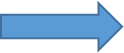 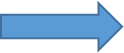 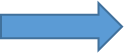 Κυκλικές τροχιές. Ευστάθεια των κυκλικών τροχιών (1)
Θεωρούμε υλικό σημείο P(m) το οποίο κινείται με σταθερή ταχύτητα σε κύκλο ακτίνας α.
Η εξίσωση της κυκλικής κίνησης γράφεται:


Η κίνηση υλικού σημείου επί της επιβατικής του ακτίνας περιγράφεται από την εξίσωση:
Κυκλικές τροχιές. Ευστάθεια των κυκλικών τροχιών (2)
Μετά από πράξεις καταλήγουμε στην παρακάτω μορφή και όπου          είναι το ανηγμένο δυναμικό του πεδίου.


Η συνθήκη ευστάθειας για την κυκλική τροχιά είναι:

                                                     >0
Ποιοτική μελέτη της κινήσεως (1)
Η εξίσωση της μηχανικής ενέργειας υλικού σημείου κινουμένου εντός κεντρικού πεδίου δυνάμεων είναι η:
Ποιοτική μελέτη της κινήσεως (2)
Η λύση της παραπάνω εξίσωσης είναι η ακόλουθη:



Και παρέχει τα στοιχεία, τα οποία καθορίζουν το είδος της κινήσεως και τις επιτρεπτές και απαγορευμένες περιοχές της κινήσεως.
Οι νόμοι του Kepler
Οι νόμοι του Kepler αφορούν στην κίνηση των πλανητών περί τον ήλιο και είναι οι ακόλουθοι:
1) Οι τροχιές των πλανητών είναι ελλείψεις. Ο ήλιος ευρίσκεται στην μία των εστιών.
2) Η εμβαδική ταχύτητα εκάστου πλανήτη είναι σταθερά.
3) Το τετράγωνο της περιόδου ενός πλανήτη κατά την περιφορά του γύρω από τον ήλιο είναι ανάλογο στον κύβο του μεγάλου ημιάξονα της έλλειψης που διαγράφει.
Απωστικές δυνάμεις της μορφής Ο τύπος του Rutherford (1)
Θεωρούμε υλικό σημείο P(m)  με διάνυσμα θέσεως r  το οποίο κινείται υπό την επίδραση απωστικού κεντρικού πεδίου δυνάμεων της μορφής:


Η δυναμική ενέργεια τού υλικού σημείου δίδεται από την σχέση:
Απωστικές δυνάμεις της μορφής  Ο τύπος του Rutherford (2)
Η εξίσωση της τροχιάς έχει την παρακάτω μορφή:


Όπου 

Και 

Τέλος το ολοκλήρωμα της ενέργειας είναι:
Απωστικές δυνάμεις της μορφής  Ο τύπος του Rutherford (3)
Από την παραπάνω σχέση συμπεραίνεται ότι η μηχανική ενέργεια υλικού σημείου υποκειμένου σε πεδίο δυνάμεων της μορφής
   είναι πάντοτε θετική. 

Κατά συνέπεια για την εκκεντρότητα της τροχιάς ισχύει e>1.
Σημείωμα Χρήσης Έργων Τρίτων
Το υλικό της παρουσίασης προέρχεται από το βιβλίο:
‘ΘΕΩΡΗΤΙΚΗ ΜΗΧΑΝΙΚΗ,
Γεώργιος Καραχάλιος και Βασίλειος Λουκόπουλος,
Πάτρα 2009’,
εκτός αν αναγράφεται διαφορετικά.
Σημείωμα Αναφοράς
Copyright Πανεπιστήμιο Πατρών, Βασίλειος Λουκόπουλος. «Κλασσική Μηχανική. Ενότητα 1». Έκδοση: 1.0. Πάτρα 2014. Διαθέσιμο από τη δικτυακή διεύθυνση: https://eclass.upatras.gr/courses/PHY1945/
Τέλος Ενότητας
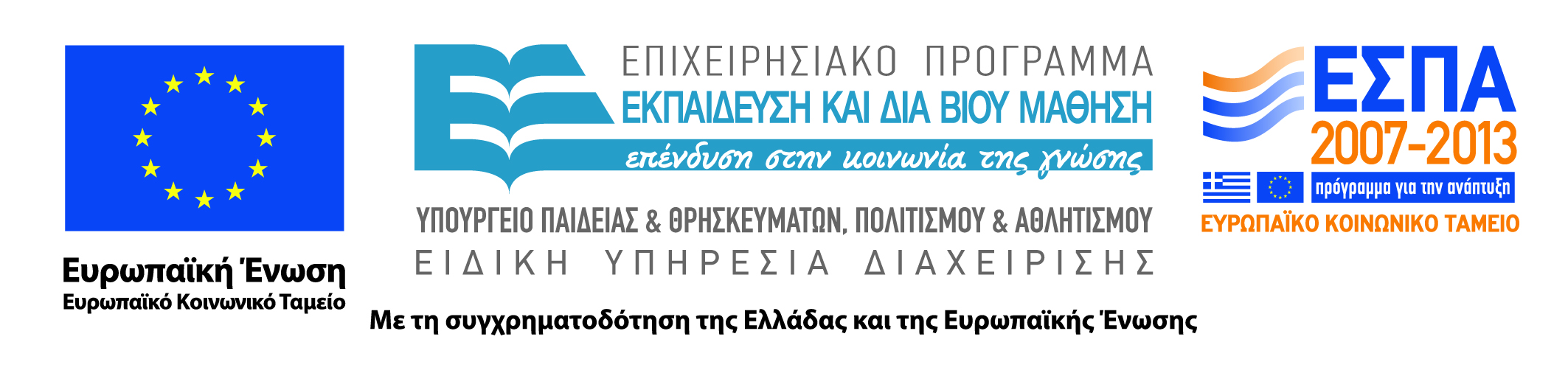 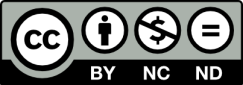